AUDIÊNCIA PÚBLICALEI COMPLEMENTAR Nº 141/122º QUADRIMESTRE/2023
Ginther Otto Dreher

Gestor do Fundo Municipal de Saúde

Mondaí-SC 22/09/2023
PRESTAÇÃO DE CONTAS
2
PRESTAÇÃO DE CONTAS
3
PRESTAÇÃO DE CONTAS
4
PRESTAÇÃO DE CONTAS
5
PRESTAÇÃO DE CONTAS
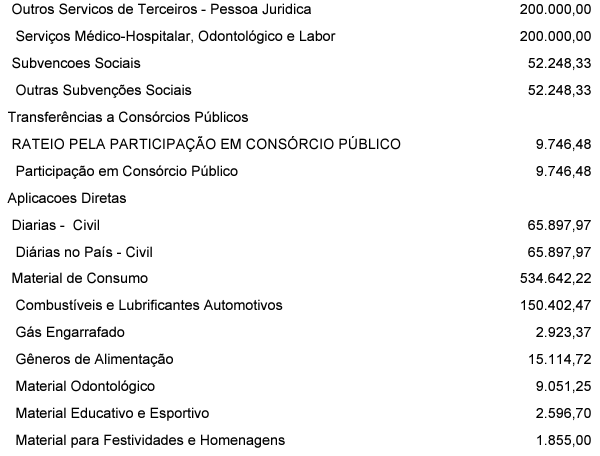 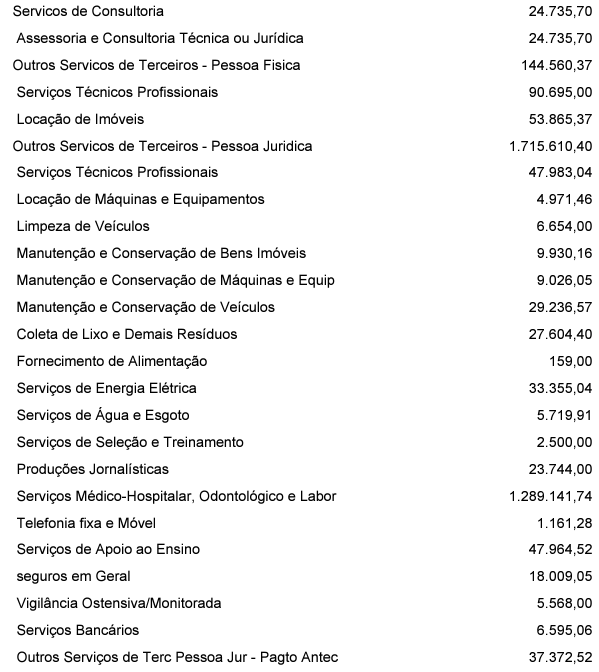 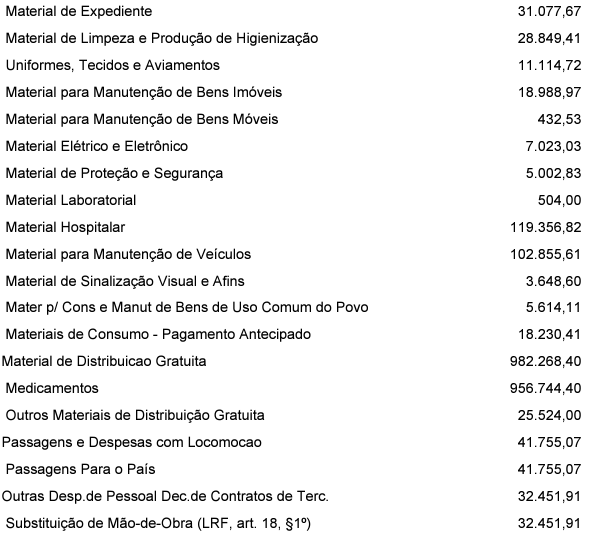 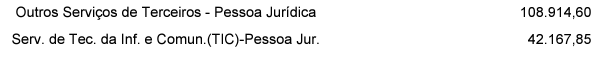 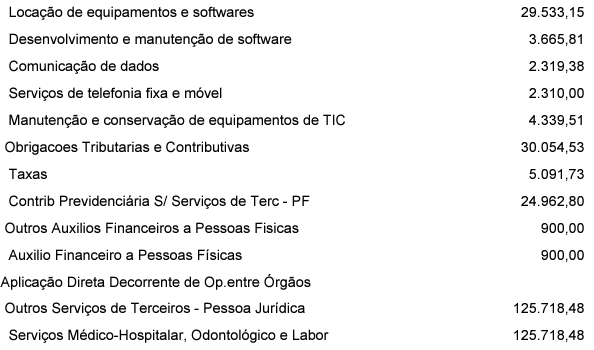 6
PRESTAÇÃO DE CONTAS
7
PRESTAÇÃO DE CONTAS
8
PRESTAÇÃO DE CONTAS
9